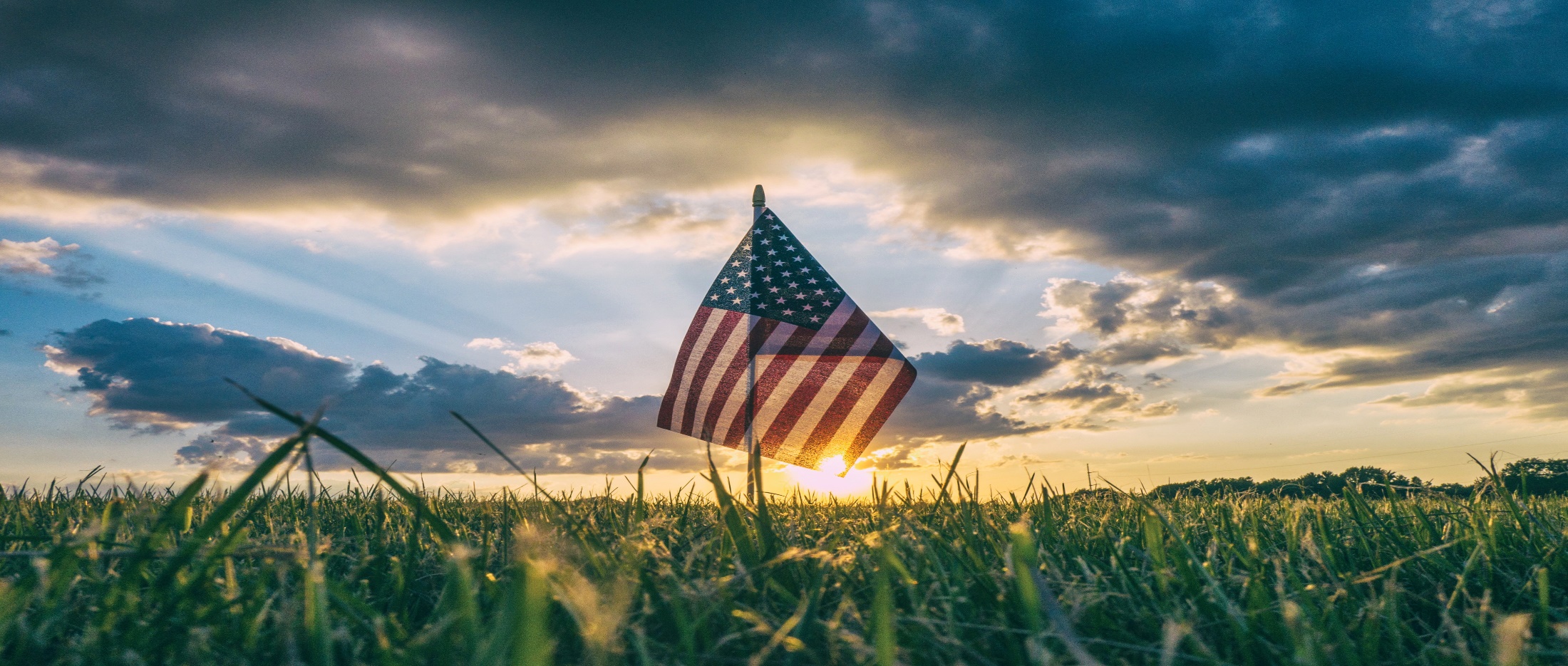 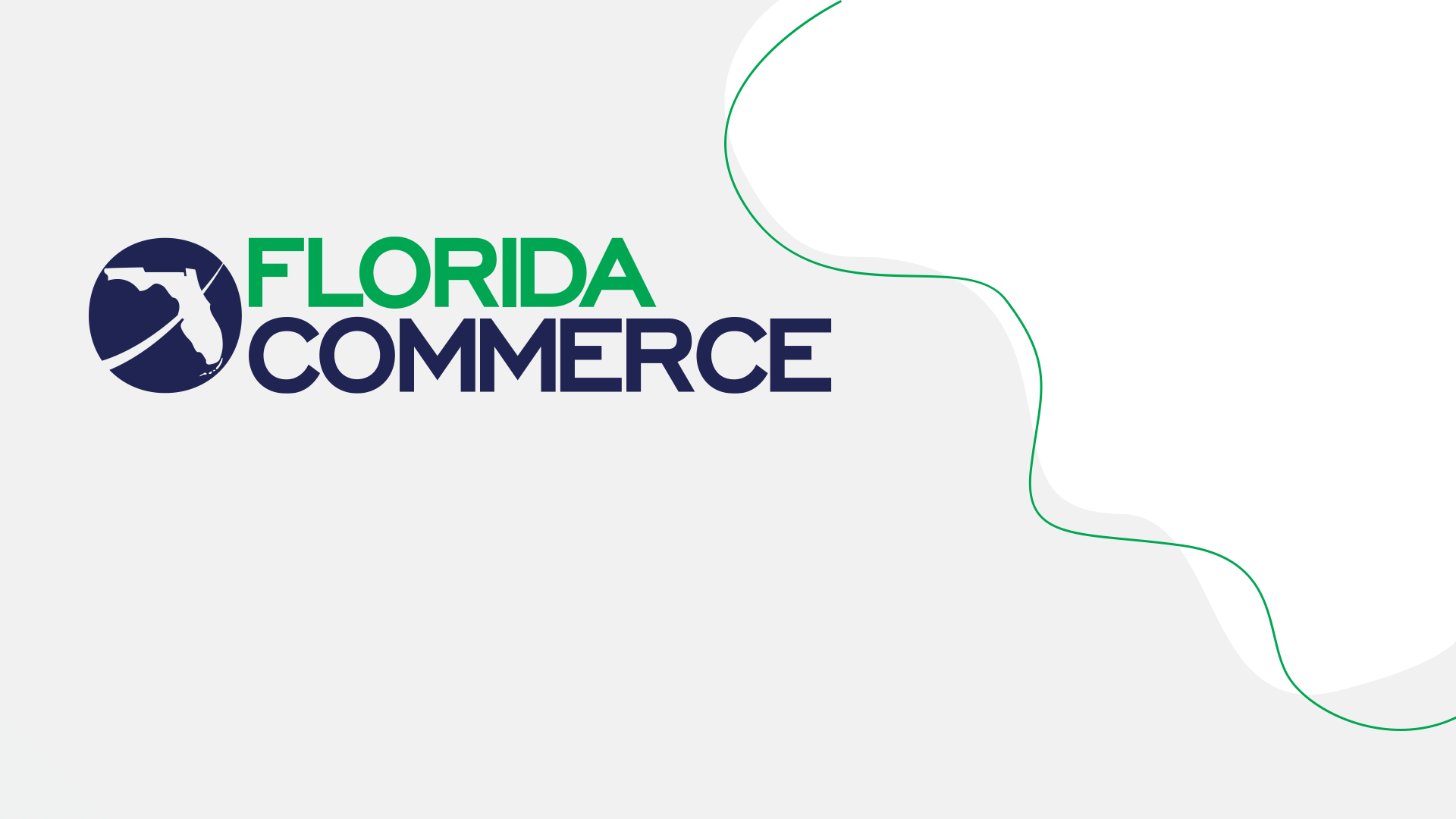 Veteran Readiness and Employment
(VR&E) Program
State Veterans’ Program Office
Objectives
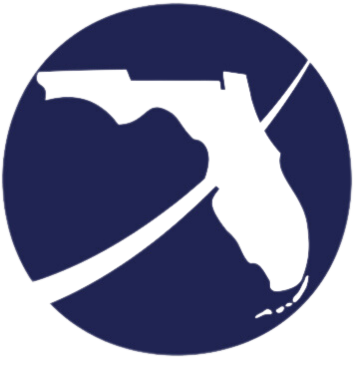 Authorization and Purpose
Title 38, U.S.C., Chapter 31
 Veteran Readiness & Employment (VR&E) Program
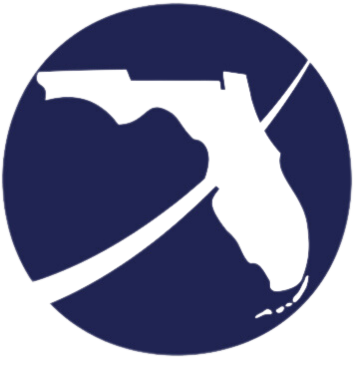 Program Benefits
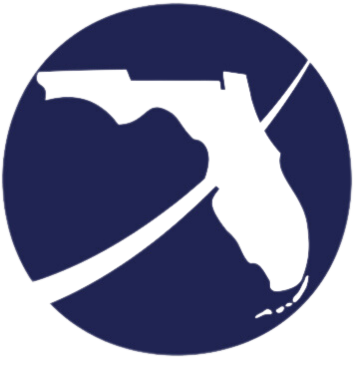 Co-Management
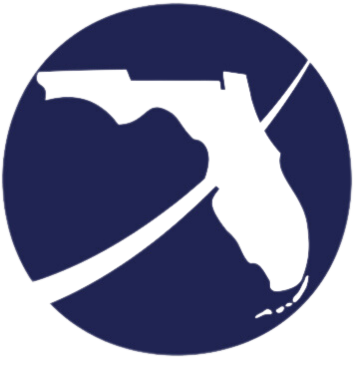 Referral Process
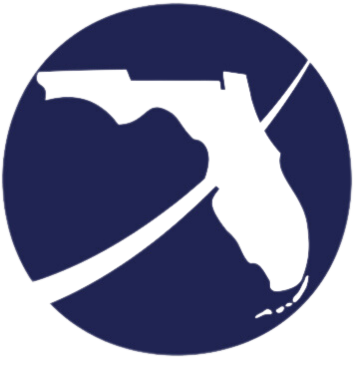 Initial Contact Attempt
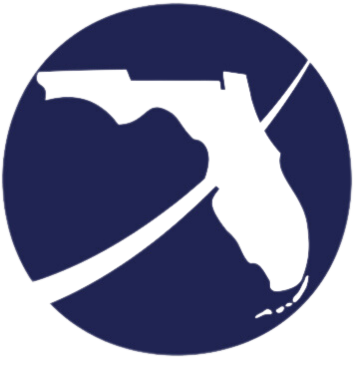 Employ Florida Recording
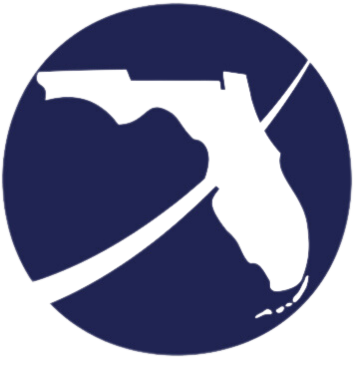 Successful/Unsuccessful Contact Attempts
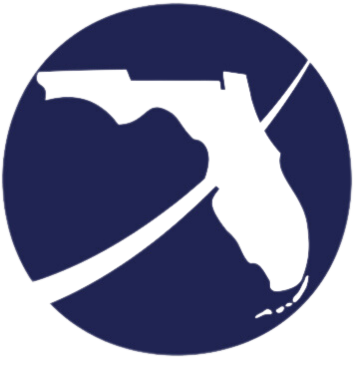 Case Management Process
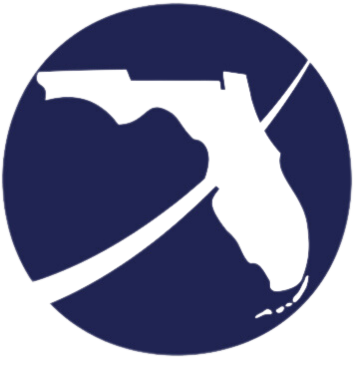 Monthly Progress Reports
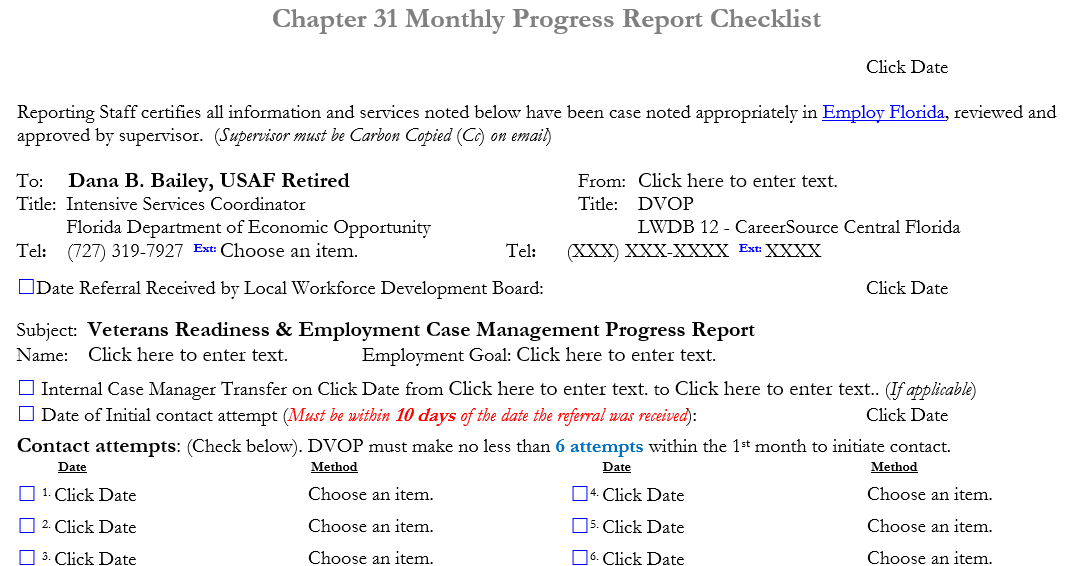 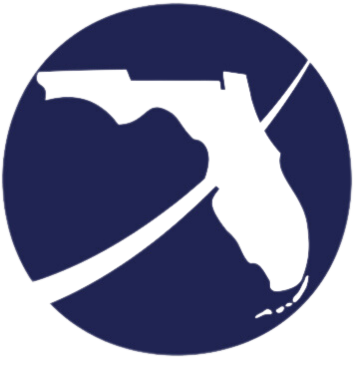 Monthly Progress Reports (cont’d)
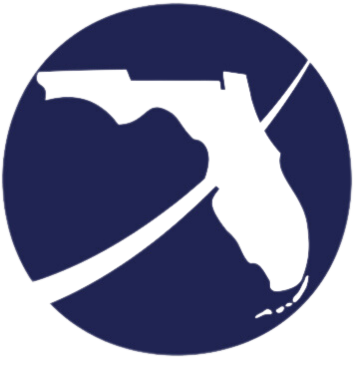 Employment Information
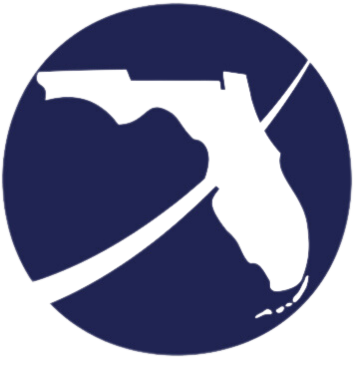 Monthly Progress Reports (cont’d)
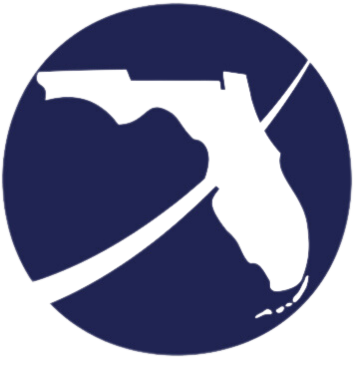 Reasons to Request Case Closure
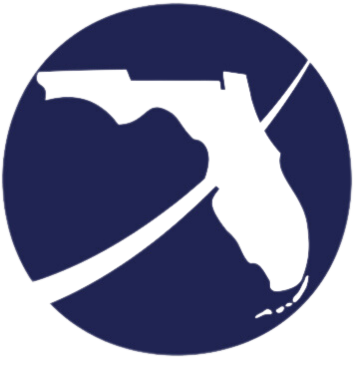 Questions & Answers
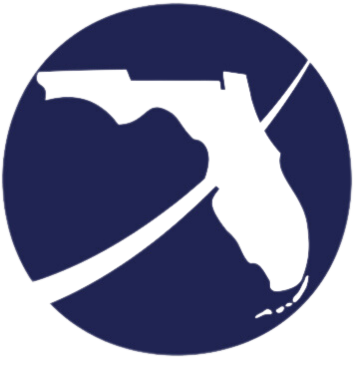